Building a Solar Charger
Day 5
‹#›
What will we be doing today?
TEST: test the efficiency of your solar charger through quantitative and qualitative measures
IMPROVE: reflect on solar charger design and suggest areas for improvement
‹#›
ASK – RESEARCH – IMAGINE – PLAN – CREATE – TEST – IMPROVE
How might we test the effectiveness of a solar charger?
Does your solar charger meet the design specifications indicated in the design brief?
‹#›
ASK – RESEARCH – IMAGINE – PLAN – CREATE – TEST – IMPROVE
Today, we will measure the following to determine the effectiveness of your solar charger
‹#›
Pre-Prep
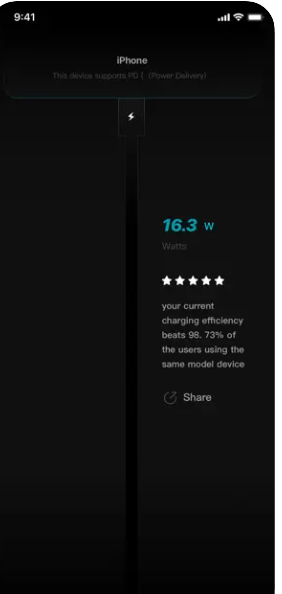 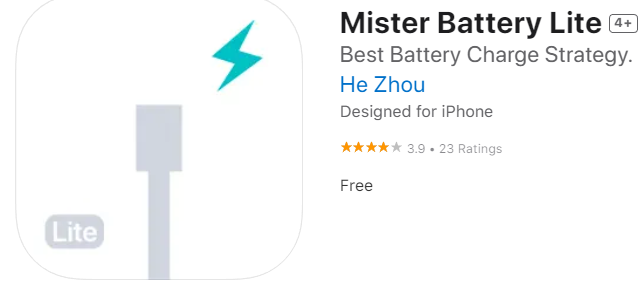 On ios devices  install the Mister Battery Lite app. This will be used to measure the power. This cannot be used to measure current and voltage.
‹#›
Pre-Prep
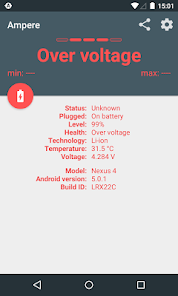 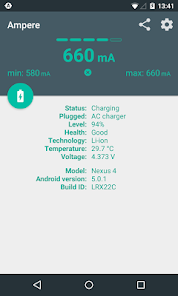 On Android phones install the Ampere app. This will be used to measure current and voltage.
‹#›
ASK – RESEARCH – IMAGINE – PLAN – CREATE – TEST – IMPROVE
Testing the solar charger (Activity 1)
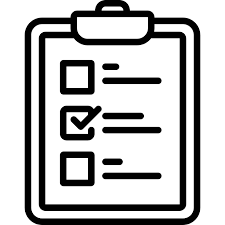 Test your solar charger. Complete activity 1-4 in the worksheets.
‹#›
ASK – RESEARCH – IMAGINE – PLAN – CREATE – TEST – IMPROVE
Improve your solar charger
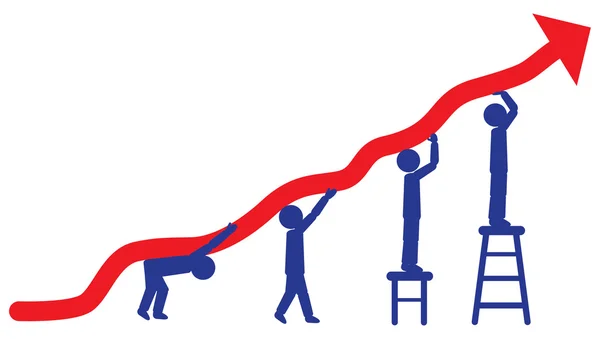 Assess the performance of your solar charger and identify areas that require improvement. (Complete Activity 5) 

Idle groups are encouraged to assist other groups in the improvement process.
‹#›
Excited for the next project!
We have successfully completed three projects where we applied Engineering design principles.
Get ready to showcase your knowledge and skills learned across these projects  in the final summative assessment.
‹#›
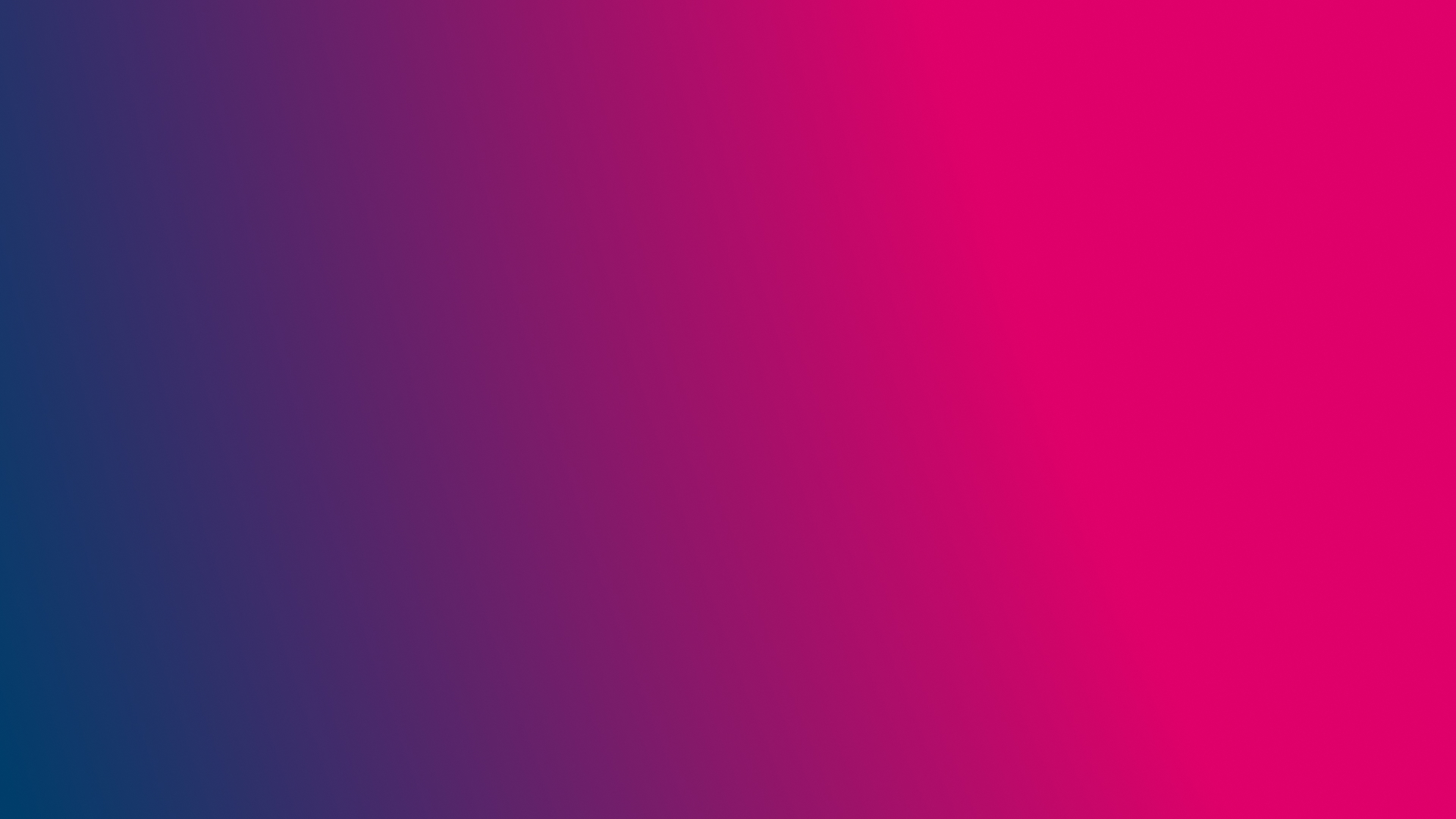 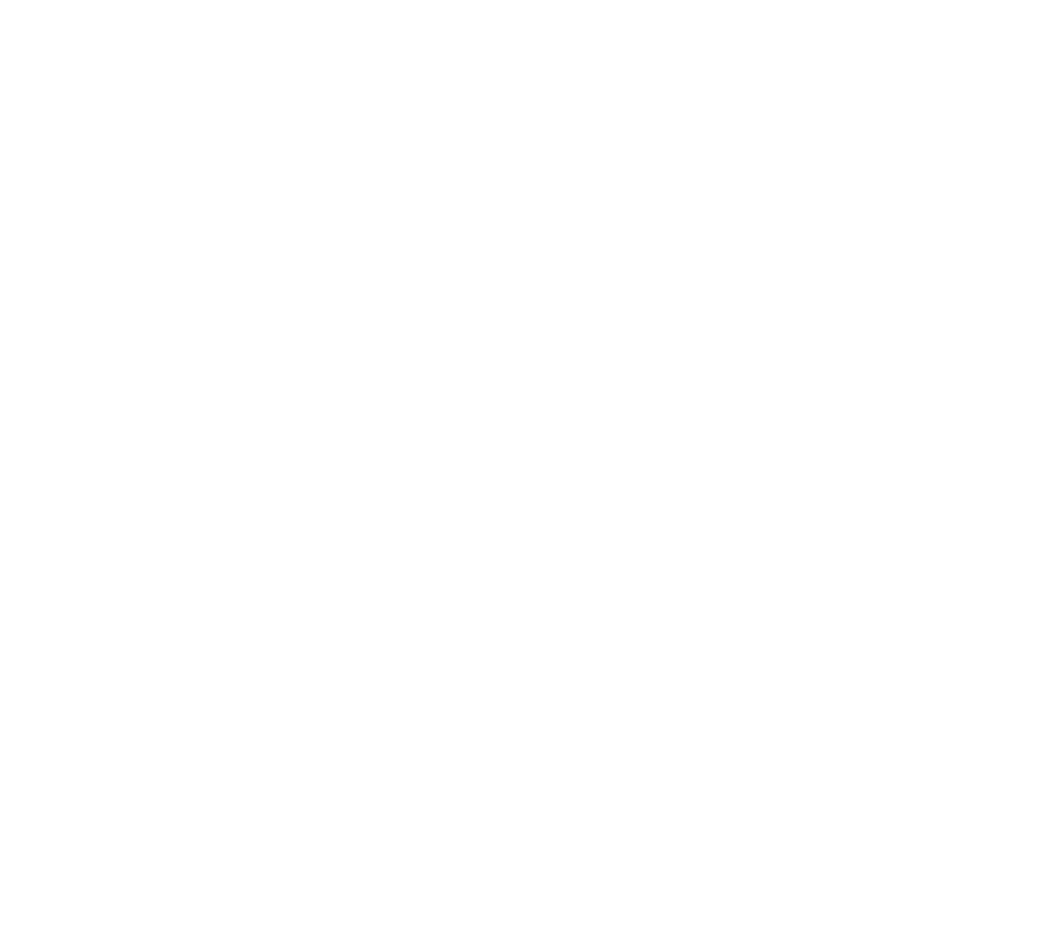 Thank You
edm8ker is a fully owned brand of Makedemy Pte LtdA member of the SL2 group of social enterprises.
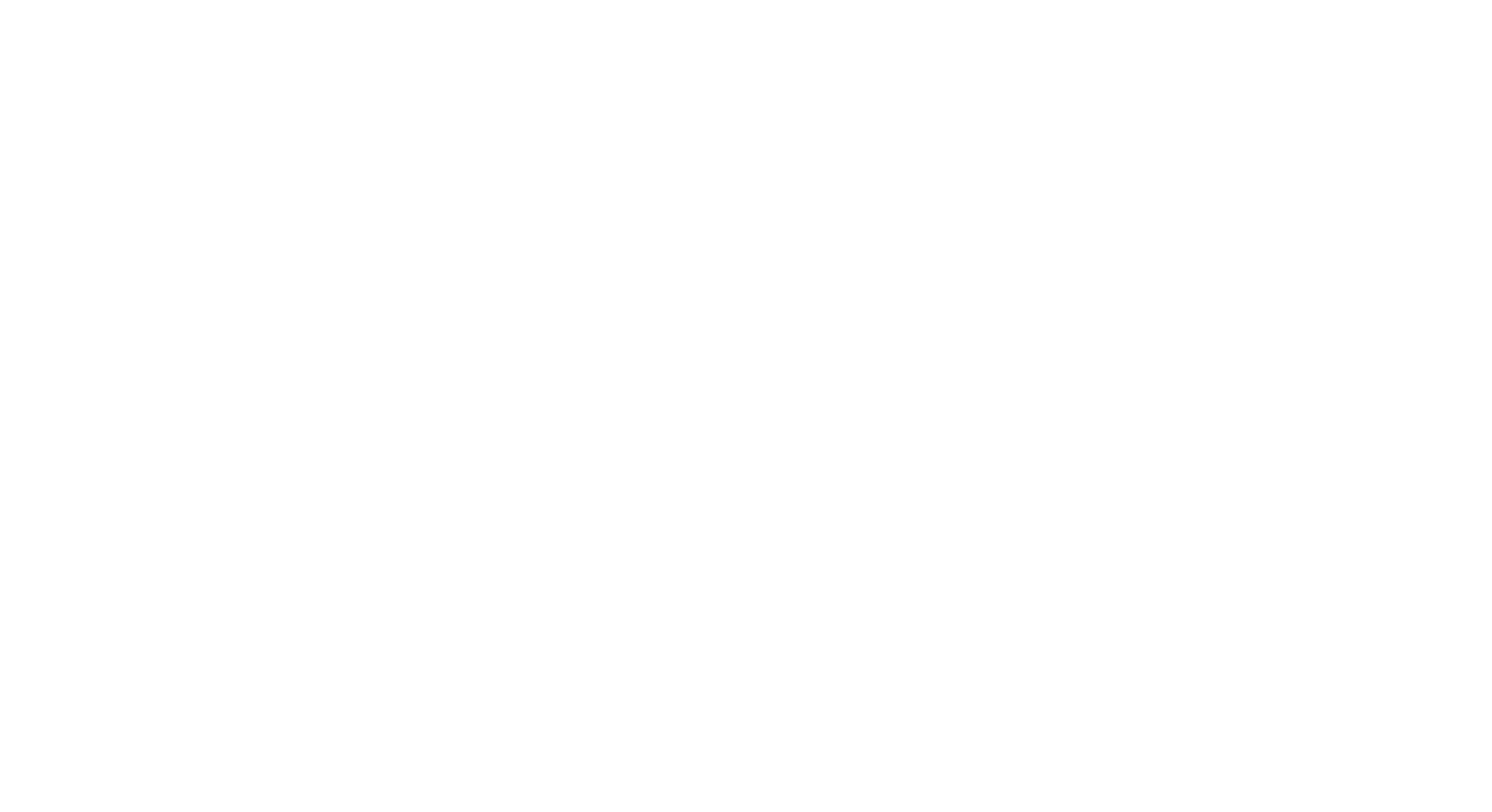 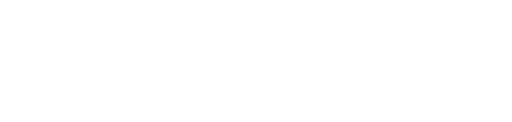 ‹#›